Online feedback mellem timerneD. 02/10/15Postdoc Mia Skytte O’Toolemia@psy.au.dk
Fag
Seminar: ”Sundhedspsykologi og Emotionsregulering”

12 undervisningsgange

20 studerende

15 ECTS
Ramme
Eksamen: Individuel opgave på 20 sider, selvvalgt problemformulering

Vejledning: Ingen krav om individuel vejledning

Resultat: Ringe kvalitet
Udfordring - Motivation
Hæve niveauet på opgaverne
Til de studerendes og min fordel

Få indarbejdet feedback uden det kræver (mange) ekstra ressourcer fra min side

De studerendes motivation…
At gøre peer-feedback spiselig og meningsfuld
Aktiviteten
Peer-feedback mellem timerne
Skrive én sides redegørelse (uploade på BB)
Give mundtlig feedback på 2 medstuderendes redegørelser

Success kræver:
Teknisk side: Egnet platform
Motivationsside: Introduktion til aktiviteten
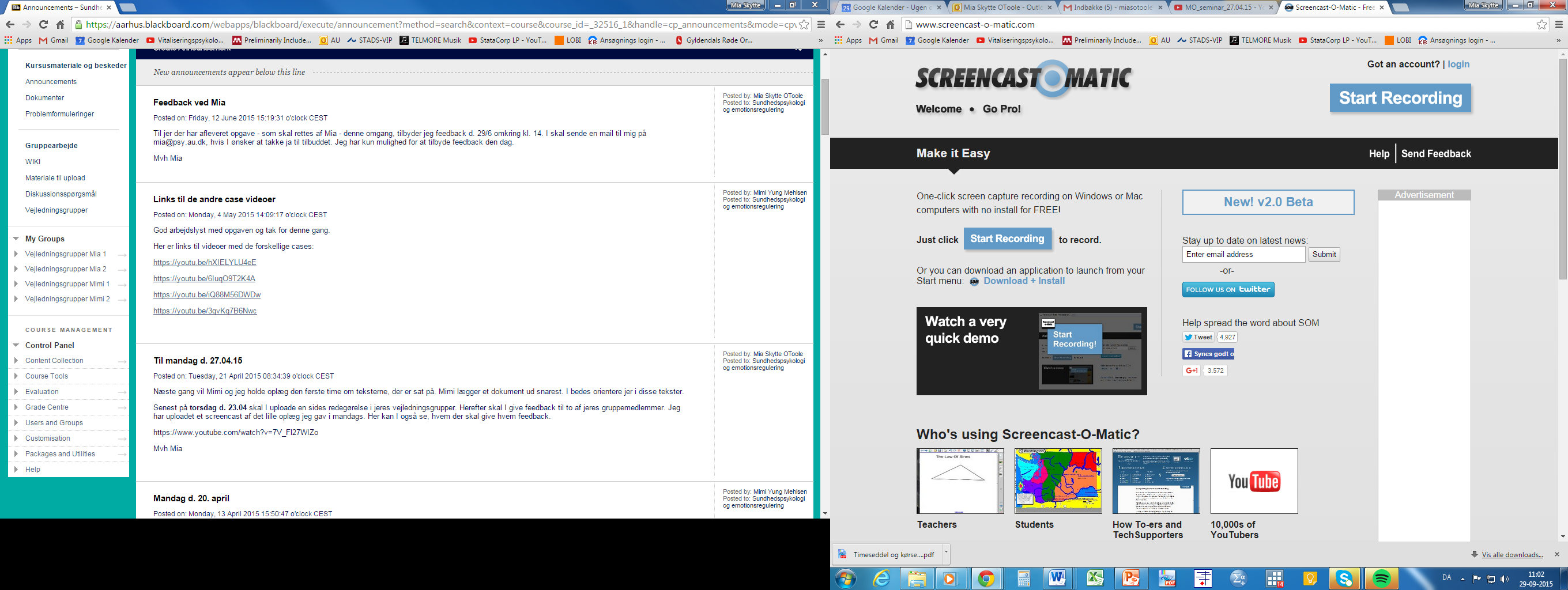 Hvordan: Den tekniske side I
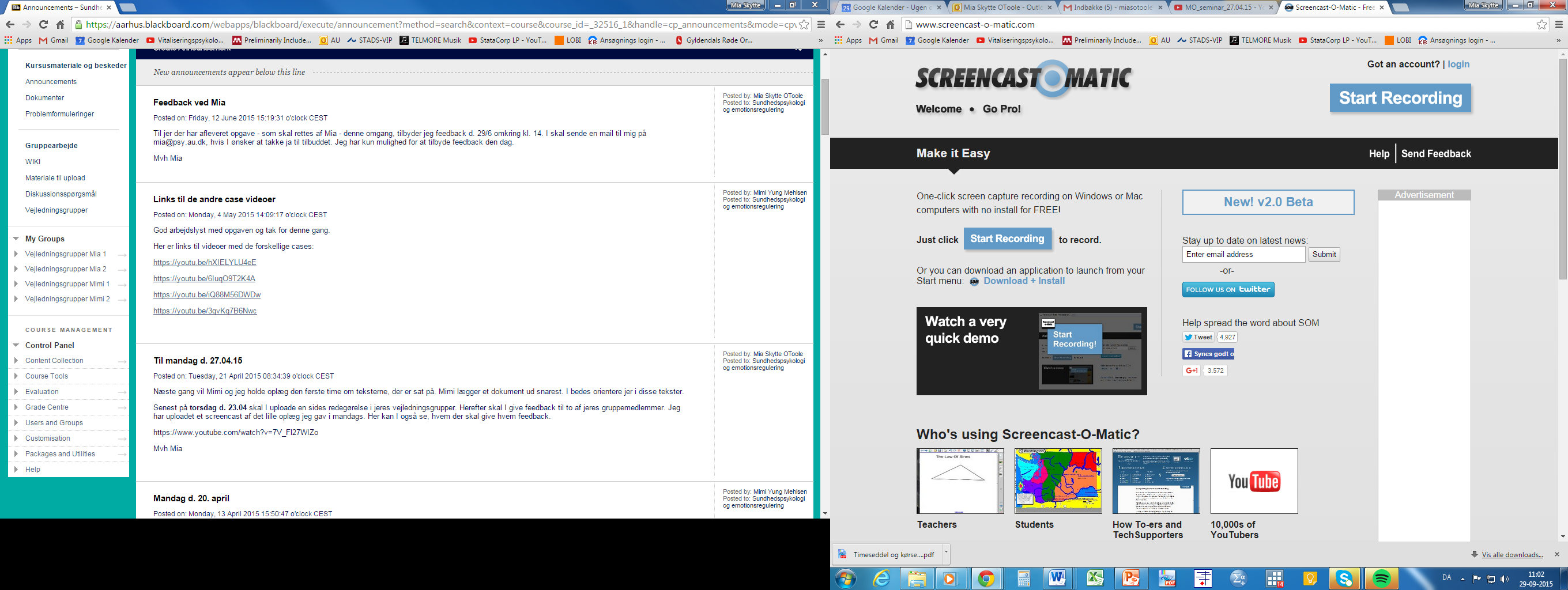 Sreencastomatic: Gratis program
Hvordan: Den tekniske side II
Sreencastomatic: Gratis program

Optagelse af slides – one take – 6 minutter

Video
Introduktion - Motivation
Sidste 10 minutter på forudgående undervisningsgang + første del af videoen
Hvorfor?
Eksamen/karakter: Studieordningens læremål med fokus på redegørelse
Lærer selv ved at give feedback
Hvordan?
3 punkter at forholde sig specifikt til (studieordningen)
Tips til hvordan man giver konkret feedback
Resultat
De studerende angav at bruge 13 timer/ugen på faget…

Nemt, enkelt

De studerende udførte og var glade for aktiviteten 

Vil prioritere at gøre det med andre dele af opgaven
Fx ”den gode diskussion”
Fx ”den gode empirikritik”
Etc.
Tak